November 7, 2023
THE COLOR OF MONEY: USES & LIMITATIONS
ETHICS AWARENESS WEEK
Presented by: 
Amanda Bibby and Lisa Little
OVERVIEW
01
02
03
Foundational Principle
Fund Uses and Limitations
Legal Heirarchy
04
05
Key Takeaways
Q&A Discussion
LEGAL HEIRARCHY
Federal Constitution
01
Federal Laws and Regulations
02
State of Georgia Constitution
03
04
04
State of Laws and Regulations
05
State of Georgia Policies
USG Board Policy
06
07
USG Guidance
FOUNDATIONAL PRINCIPLE
Constitution of the State Georgia
Section VI. Exercise of Powers
Paragraph VI. Gratuities
Gratuities Clause
The General Assembly shall not have the power to grant any donation or gratuity or to forgive any debt or obligation owing to the public.
“Public Funds should be spent on public functions”
FUND USES AND LIMITATIONS
FUNDS
10000 – State Appropriations 
105xx – Tuition
10600 – Other General
11xxx – B-Unit Appropriations
12xxx – Auxiliary
13xxx - Student Activities
14xxx – Departmental Sales and Services
15xxx – Indirect Cost Recoveries
16000 – Technology Fees
20xxx – Sponsored Funds
3xxxx – Loan Funds
4xxxx – Endowment Funds
5xxxx – Unexpended Plant
6xxxx – Custodial Funds
8xxxx – Pension Trust Fund
9xxxx – Retiree Health Benefit Fund
STATE APPROPRIATIONS PURPOSE
10000 – State Appropriations 
11xxx – B-Unit Appropriations
APPROPRIATION PURPOSE
10000 – State Appropriations
11XXX - B-Unit Appropriations
HB19 – FY 2024 Appropriations Bill
APPROPRIATION USES AND LIMITATIONS
EXAMPLES ONLY: NOT A COMPLIETE LIST
TUITION AND OTHER GENERAL FUND PURPOSE
105XX –Tuition
“Tuition” is defined as payment required for credit-based instruction related to services and shall be charged to all students (Board Policy 7.3).
10600 - Other General Funds
All student fees not reported in another fund:
Examples: Application fees, lab fees, testing fees, transcript fees.
The purpose of tuition and other general is similar to state appropriations and should be used for student instruction and to support student learning.
TUITION AND OTHER GENEARL FUND USES AND LIMITATIONS
Generally, since the purpose is similar to state appropriations the uses will be the same. Some exceptions may occur depending on the source of the funds by institution.
Education and General (E&G) includes:
  •  State Appropriations
  •  Tuition (including E-core and USG Goes Global)
  •  Other General
AUXILIARY FUNDS PURPOSE
12XXX –Auxiliary Funds
Auxiliary activities related to the mission of the USG institution.  Auxiliary enterprise operations shall operate on a sell-supported basis with revenues derived from non-state sources, except under limited circumstances (approved by the Chancellor).  Board Policy 7.2.2
In limited situations, an institution may identify a need within an auxiliary fund and request a transfer of institutional funds (E&G) from the Chancellor. Remember, transferring funds does not “recolor” the money to a new purpose. The expense must still have an E&G purpose within an auxiliary fund.
Fee based on auxiliary fund purpose.
AUXILIARY FUNDS USES AND LIMITATIONS
EXAMPLES ONLY: NOT A COMPLIETE LIST
STUDENT ACTIVITIES FUNDS PURPOSE
13XXX –Student Activities
Student activity fee revenues may be used to support a broad spectrum of student related services, most commonly in the areas of social and entertainment activities, intermural sports, student publications, and student government associations.
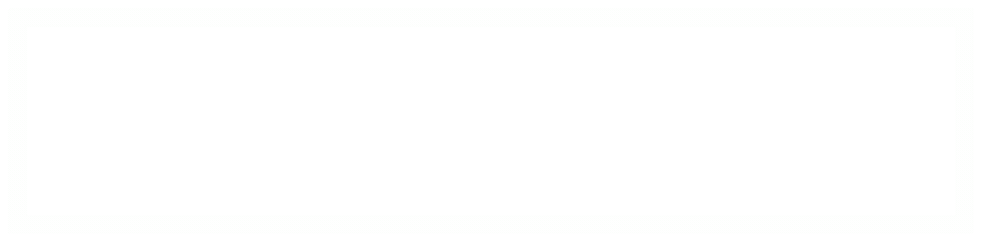 Like Auxiliary Funds, Student Activity Funds should be self-supporting.
Fee charged to students to support the institution’s Student Activities programs.
STUDENT ACTIVITY FUND USES AND LIMITATIONS
EXAMPLES ONLY: NOT A COMPLIETE LIST
Q&A
KEY TAKEAWAYS
Allowable Uses
E&G Transfers
Internal “recolor”
Foundation Transfers
Foundations are separate legal entities.  All funds disbursed to a foundation should be supported by valid documentation.  Transfers of funds without documentation of expense are prohibited.
E&G Funds are from sources that were intended to support or promote student learning.  These funds are not allowed to be used on non-E&G activities without Chancellor approval.
Allowability is based on laws and regulations, as well as policy.  Foundational Principle = Gratuities are prohibited
Be mindful of internal transactions that may appear to recolor funds.  This is especially important when these transactions create a reserve.